Culture of the End
Jakub Drmola
BSSb1194
Causation
who’s fault is it?
humans have hard time dealing with chaos
great disasters must have great causes
conspiracies abound
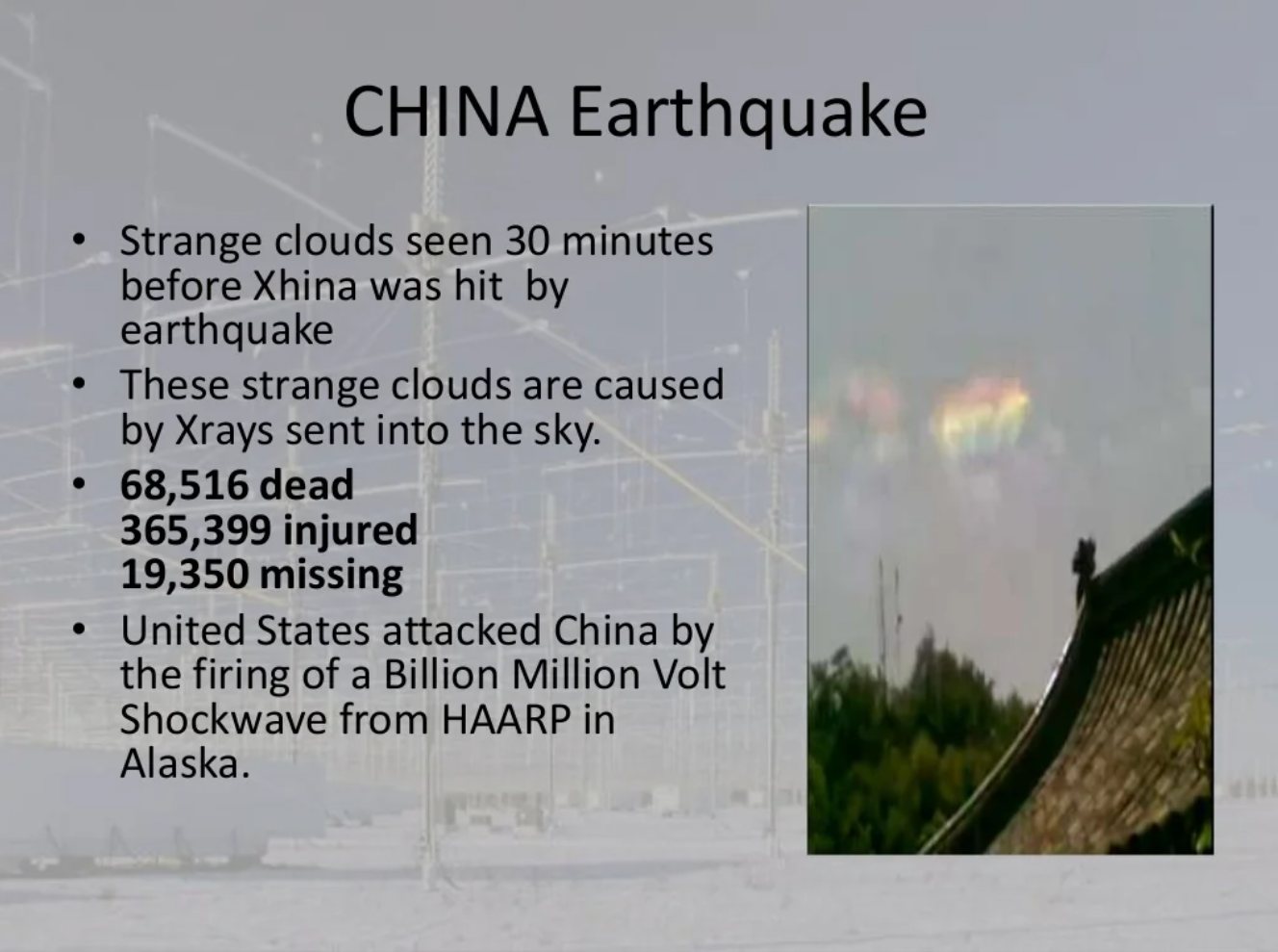 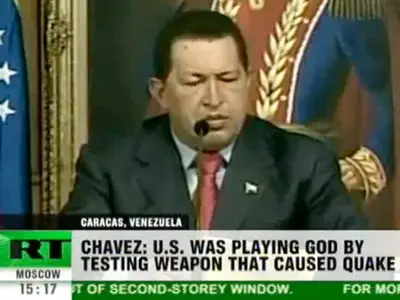 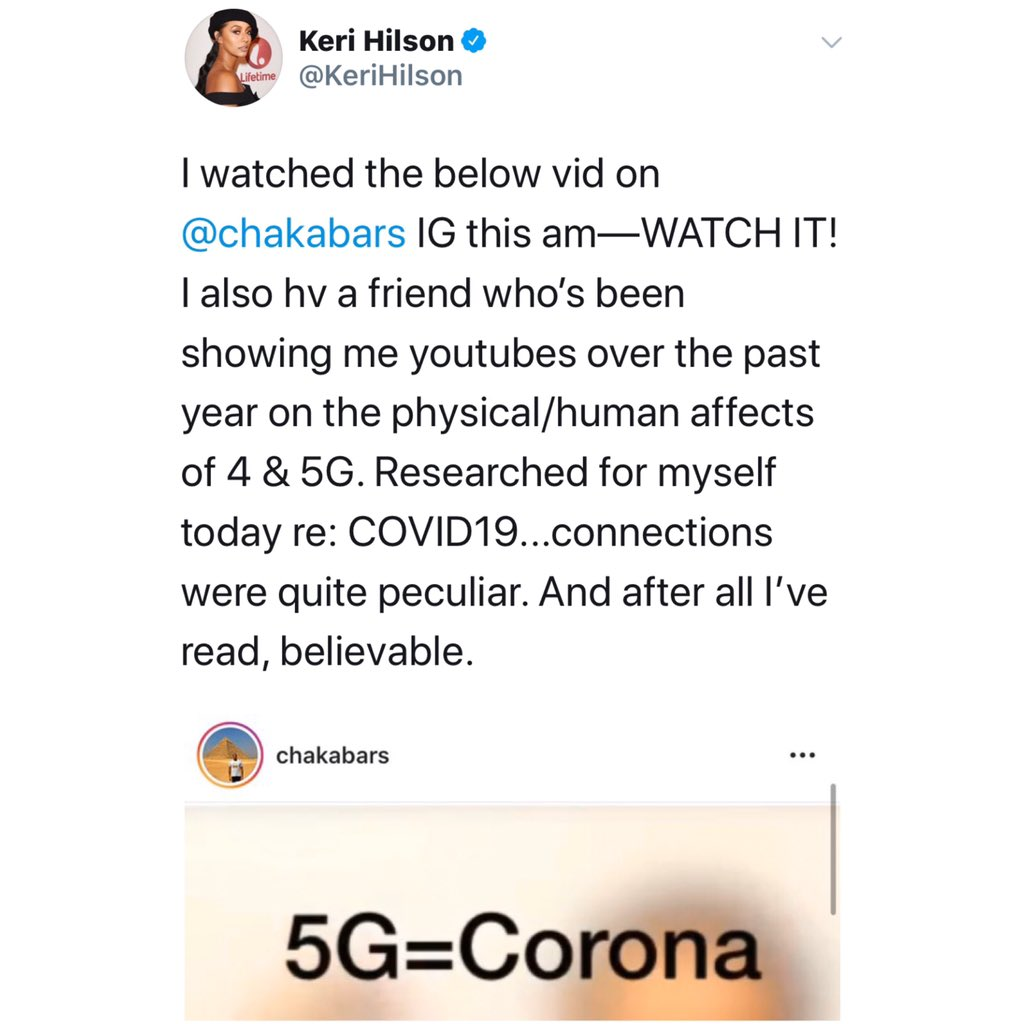 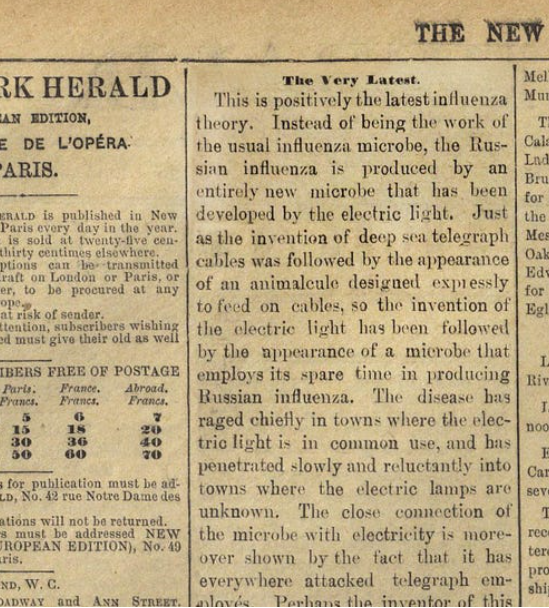 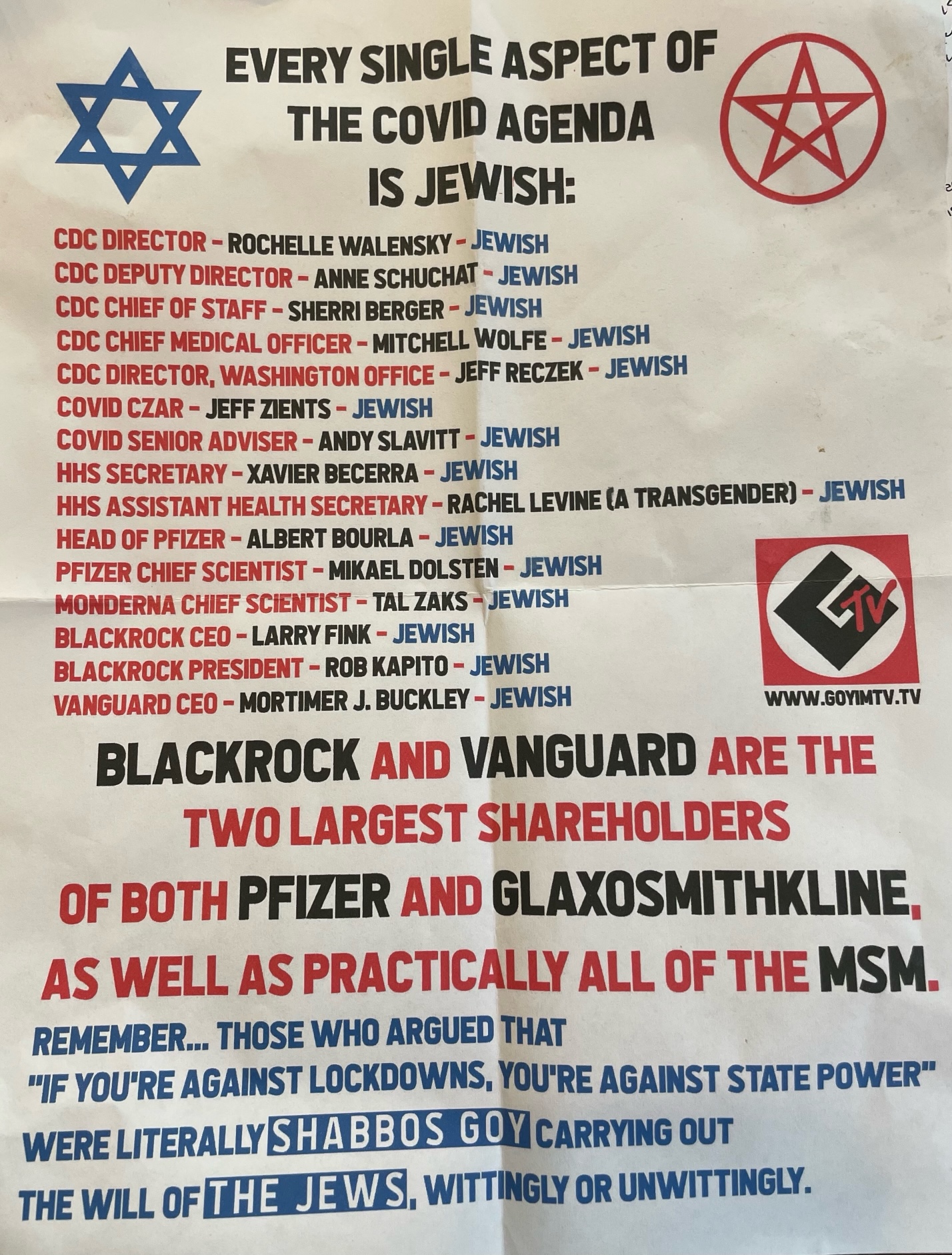 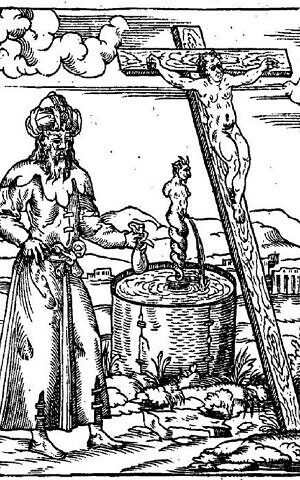 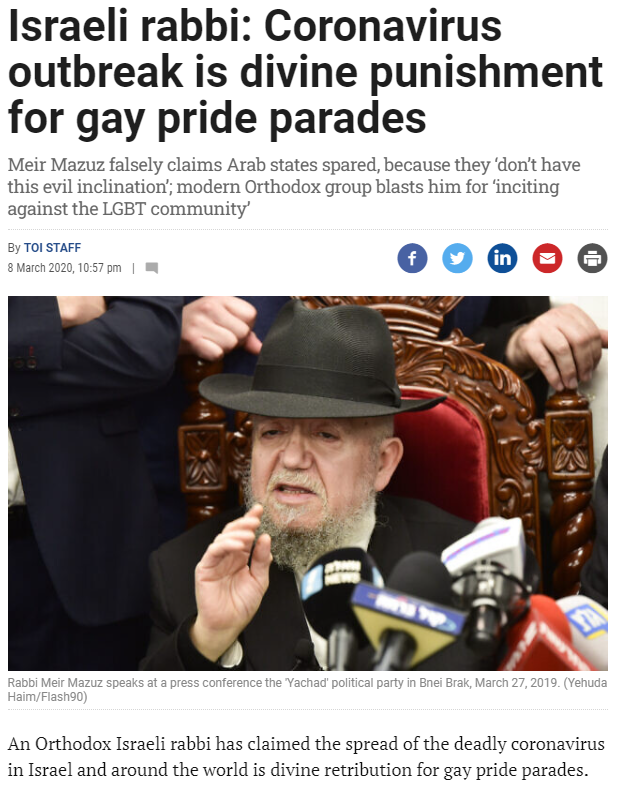 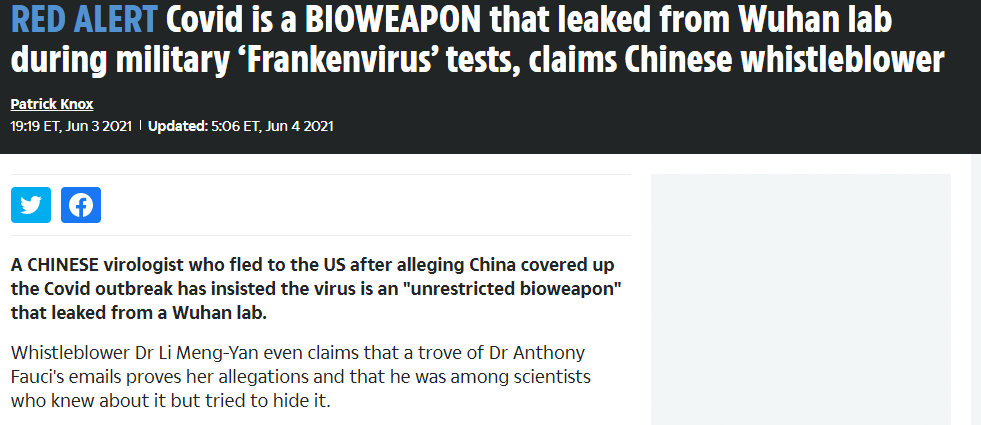 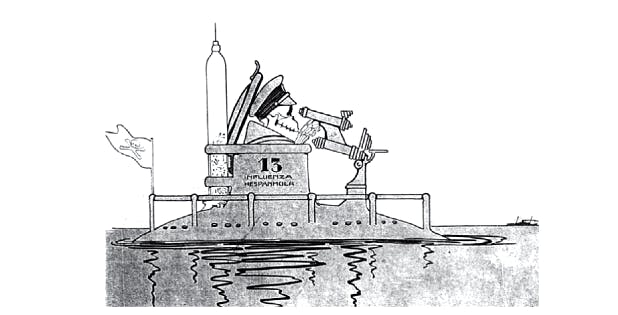 Predictions of the end of the world
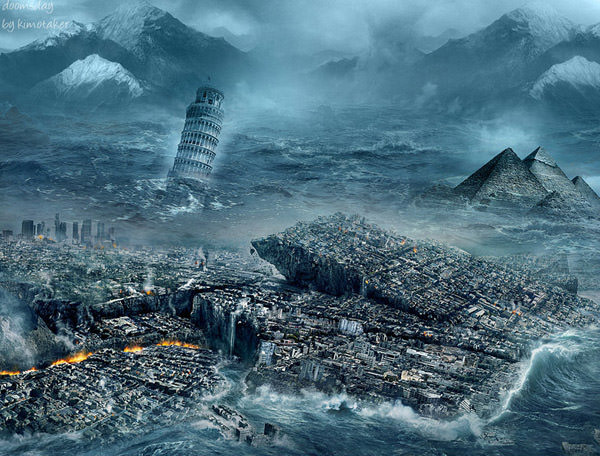 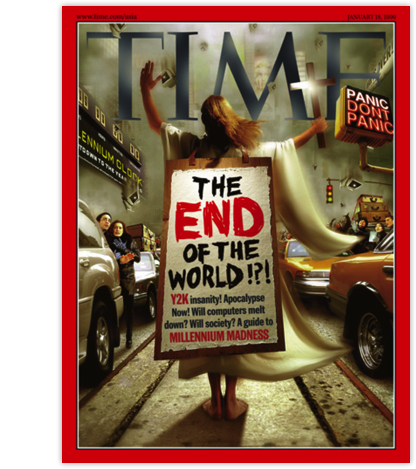 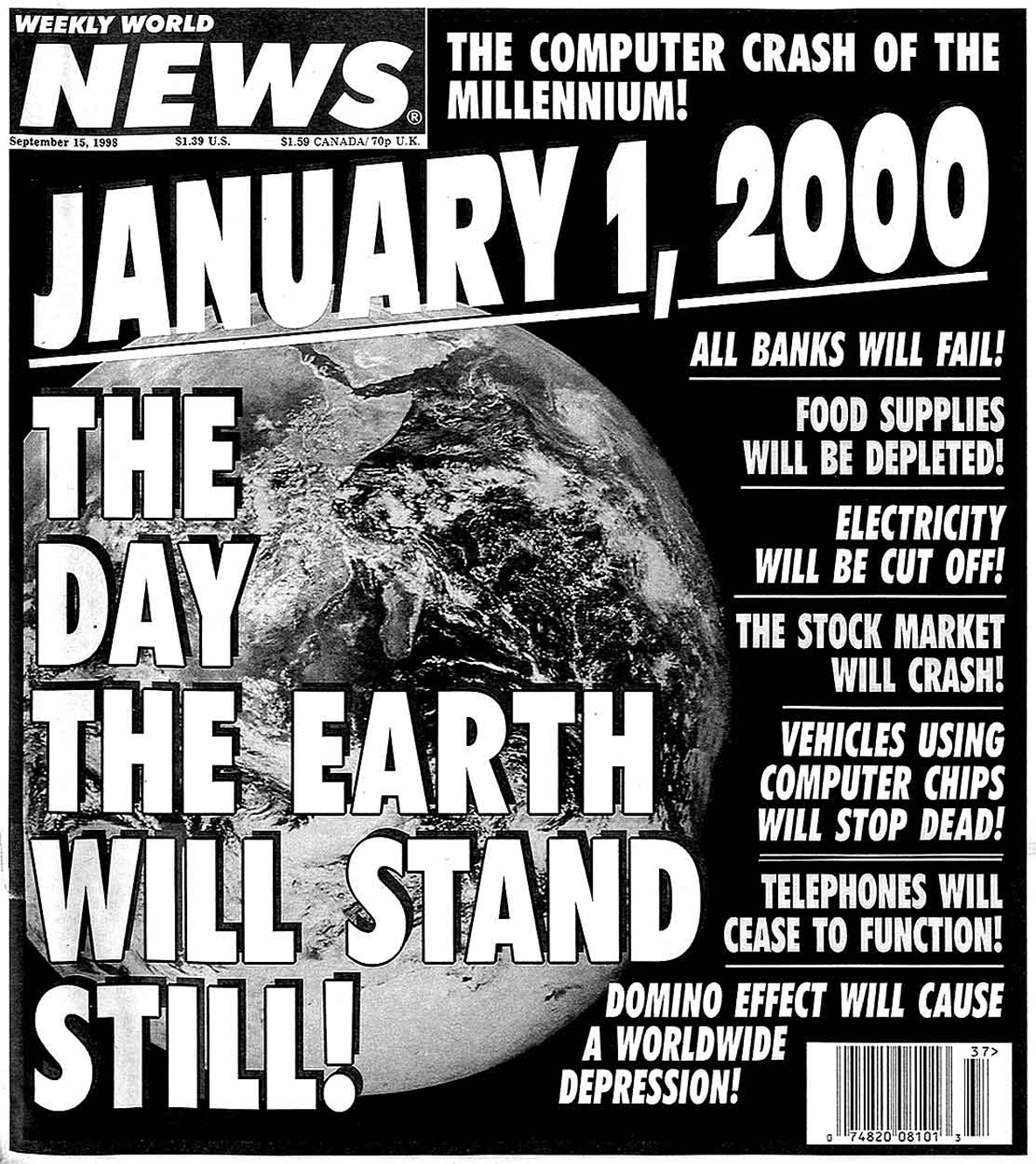 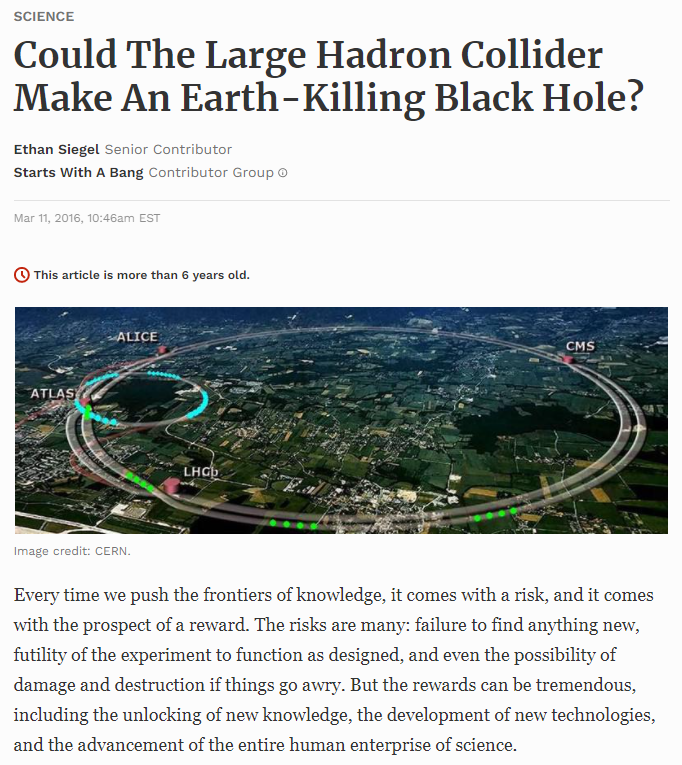 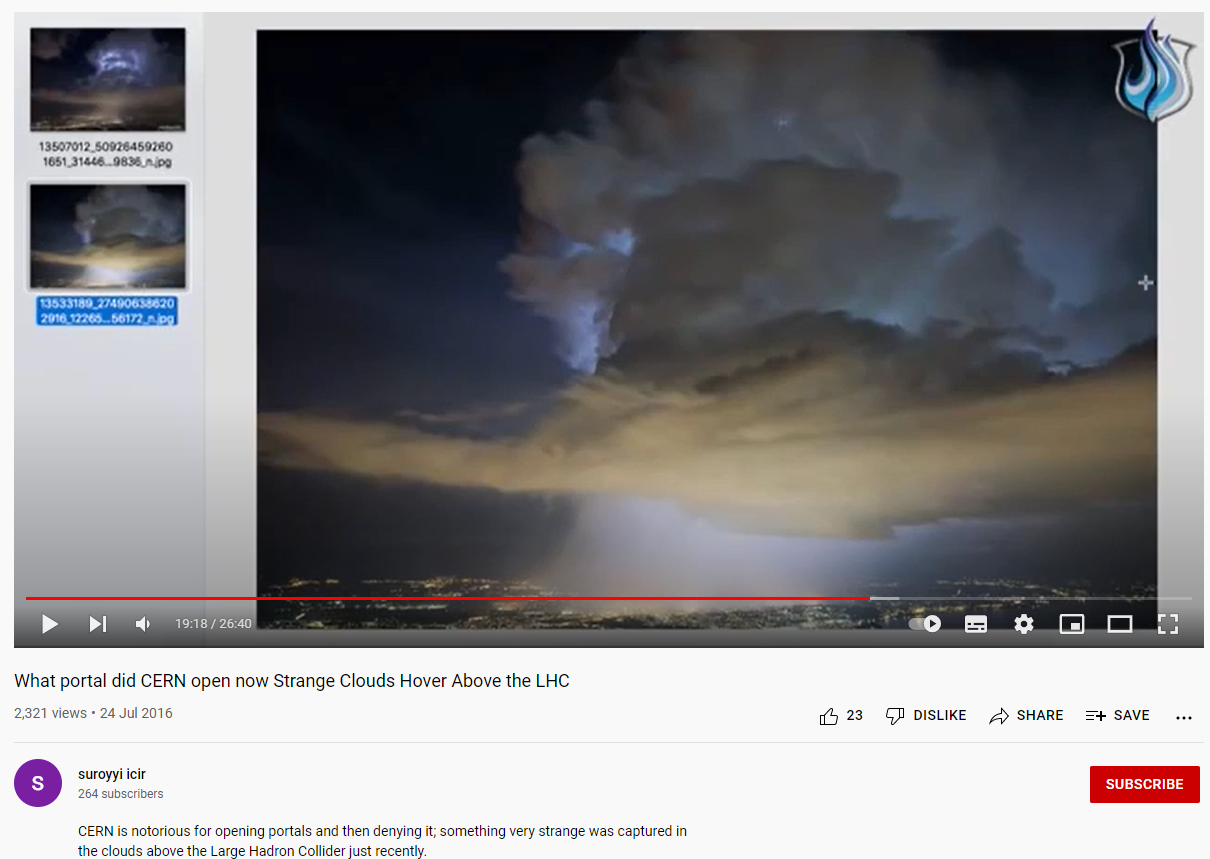 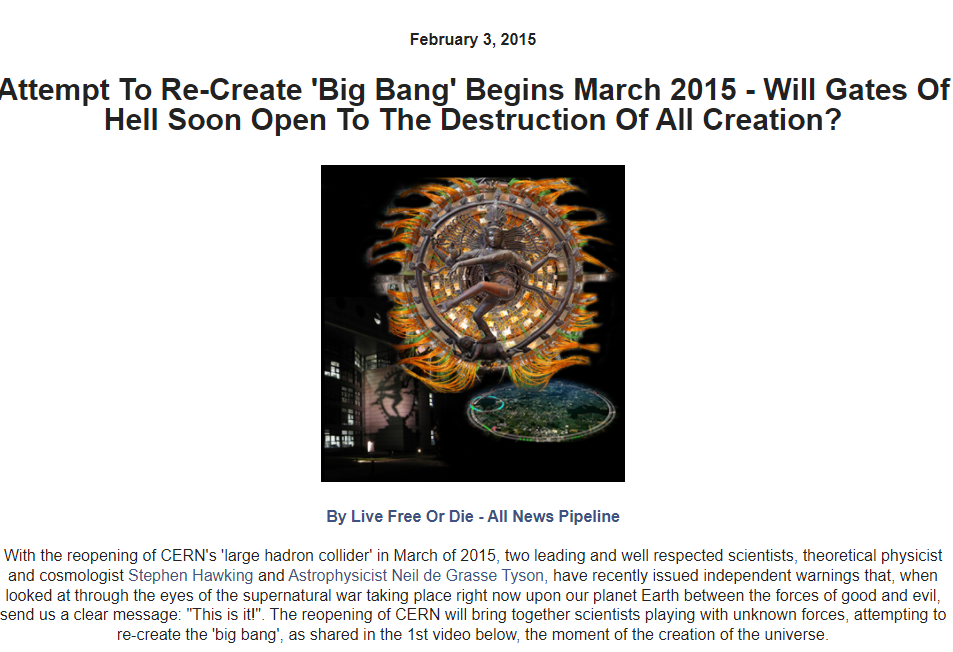 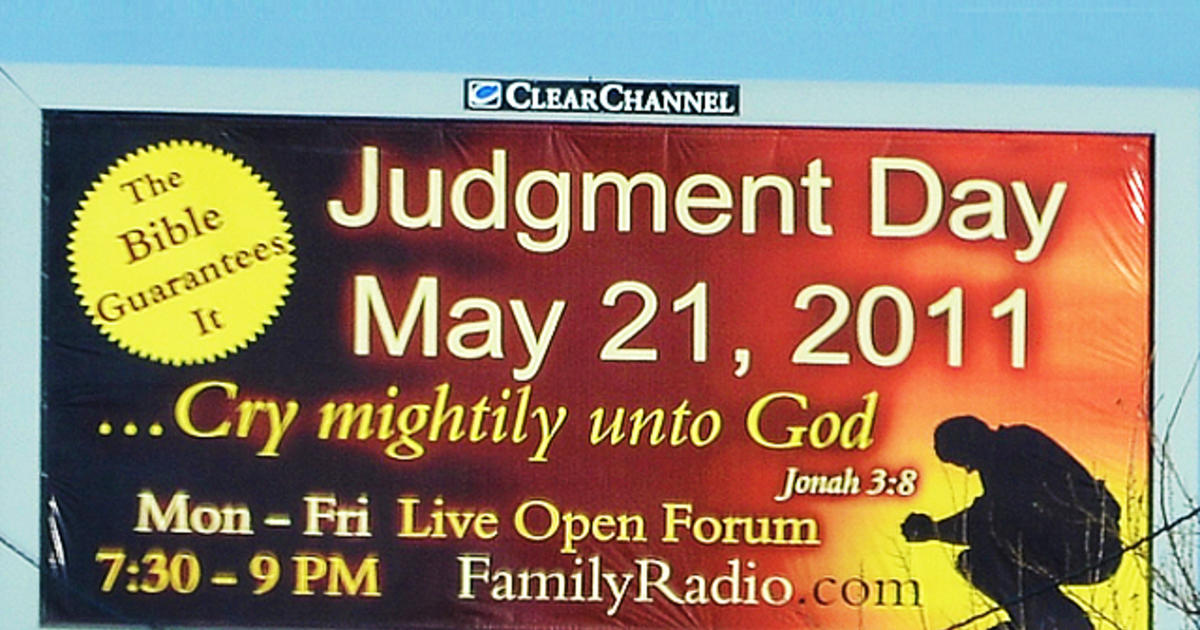 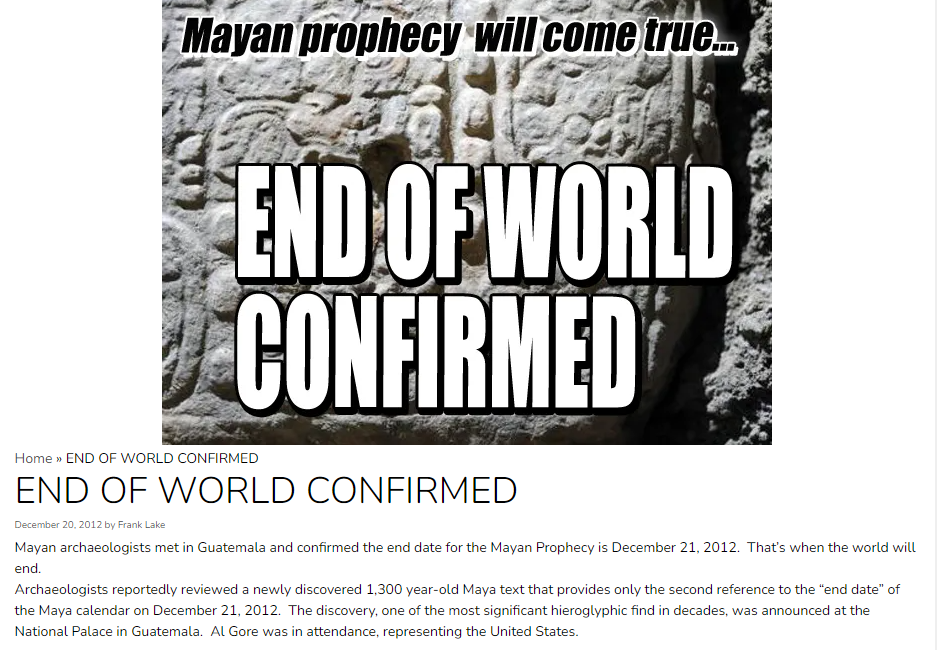 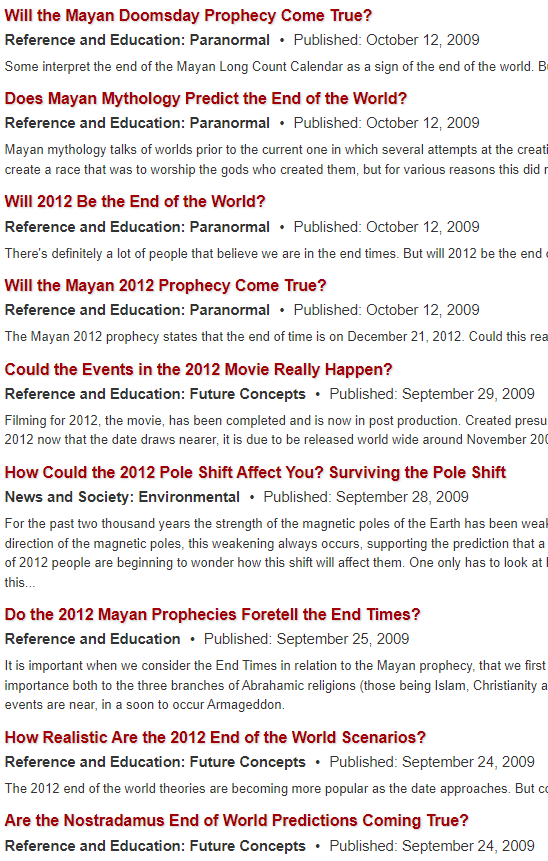 Eschatology
disasters as a sign of “End Times”
climax of history, battle of good vs. evil
will be replace by something better 
nearly universally present in all religions
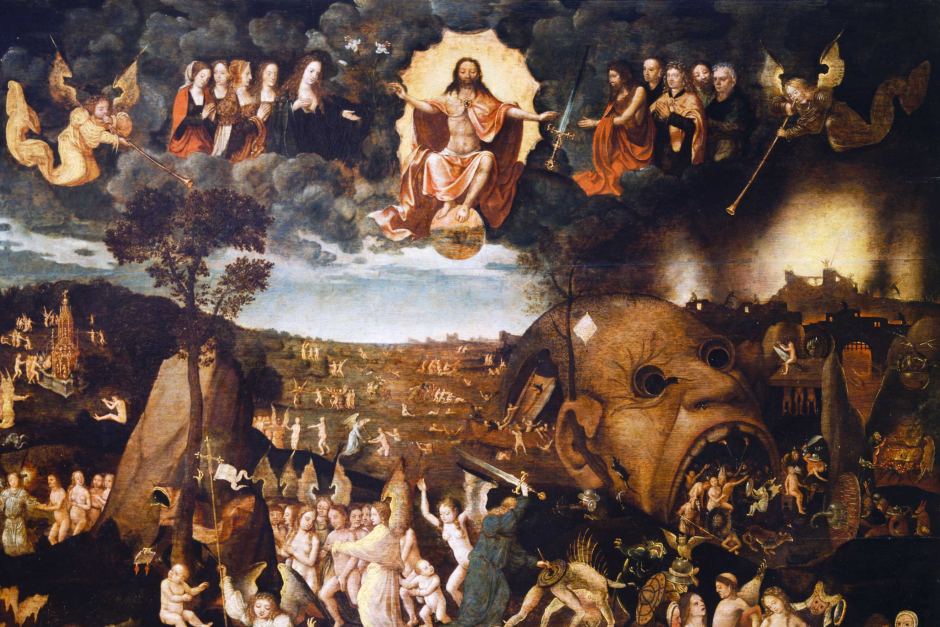 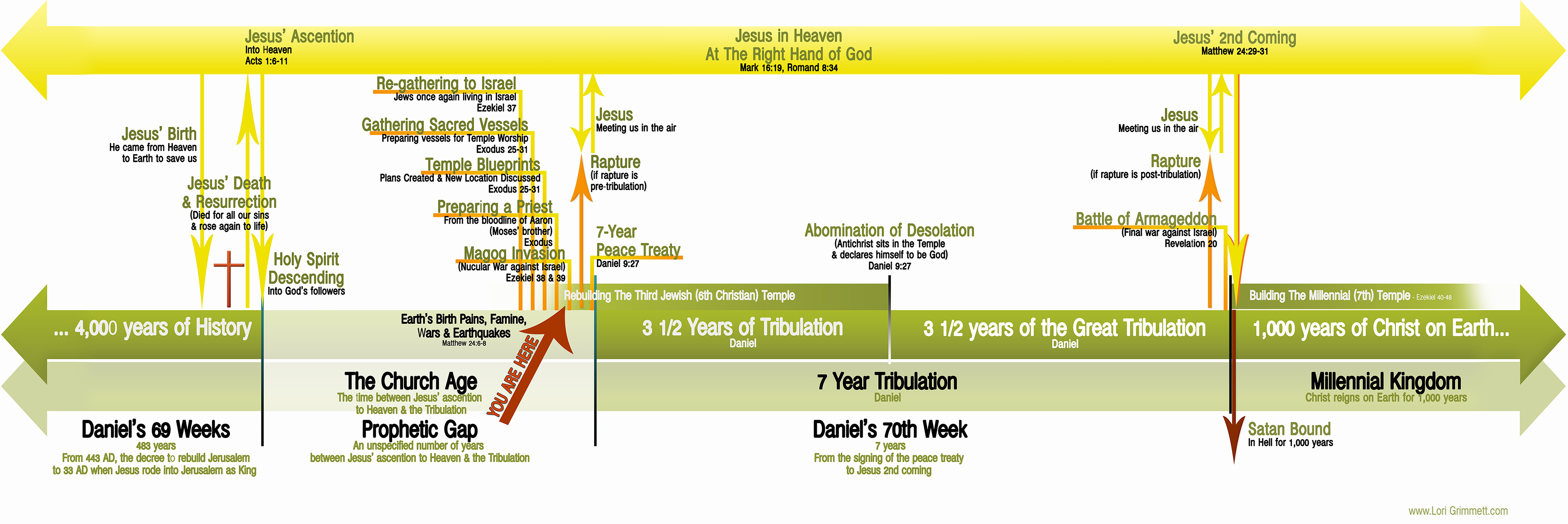 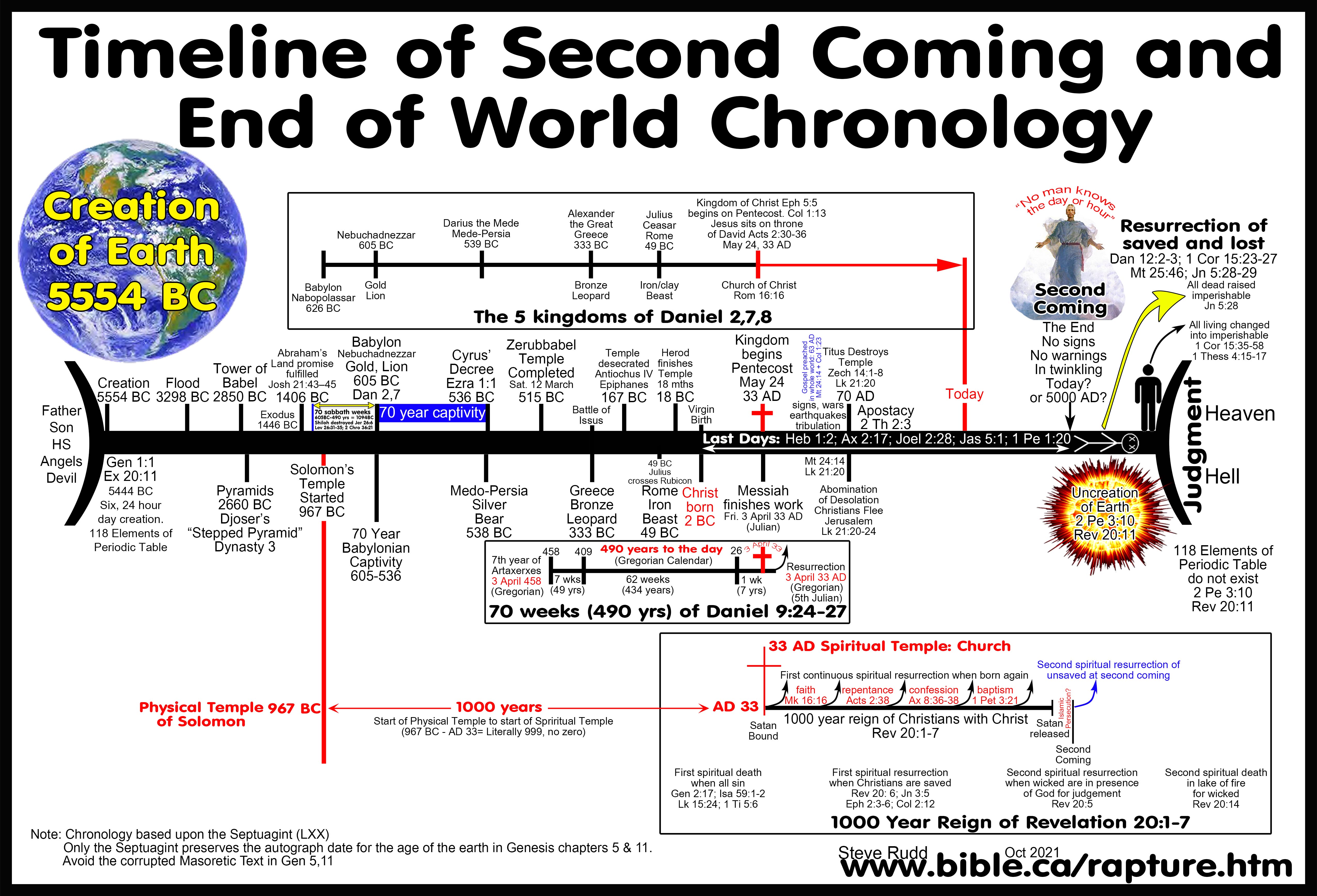 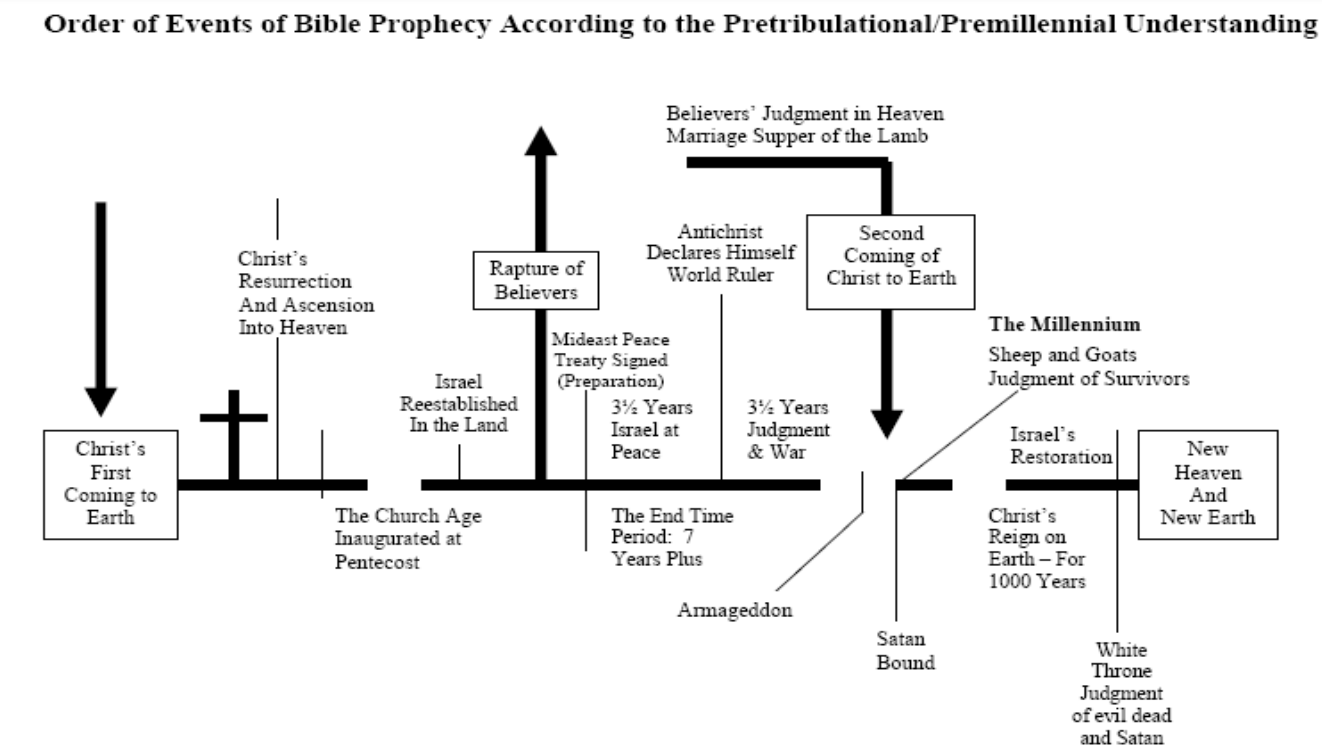 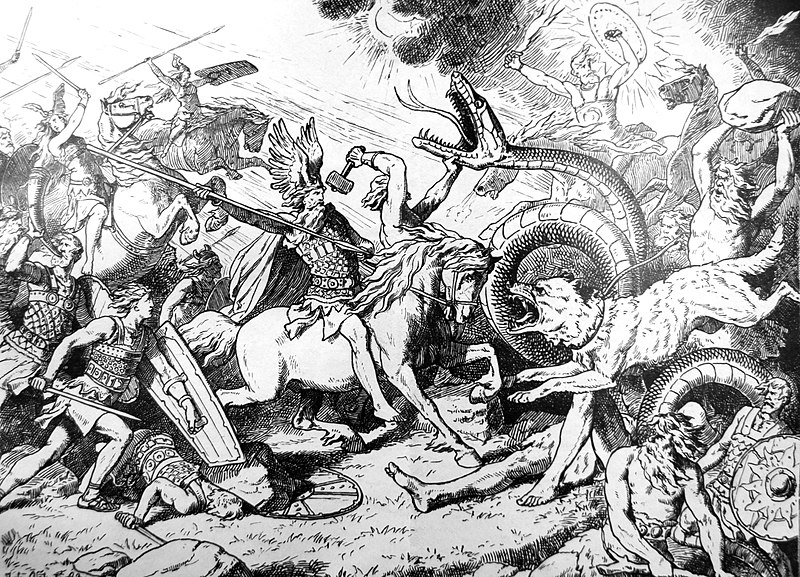 Technomilenialism
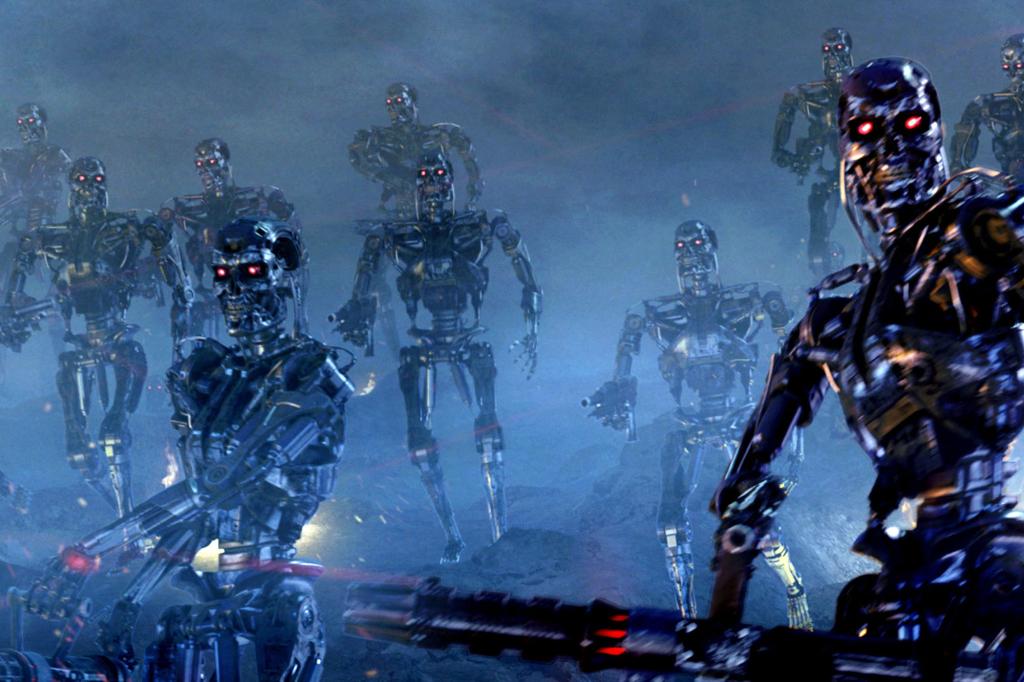 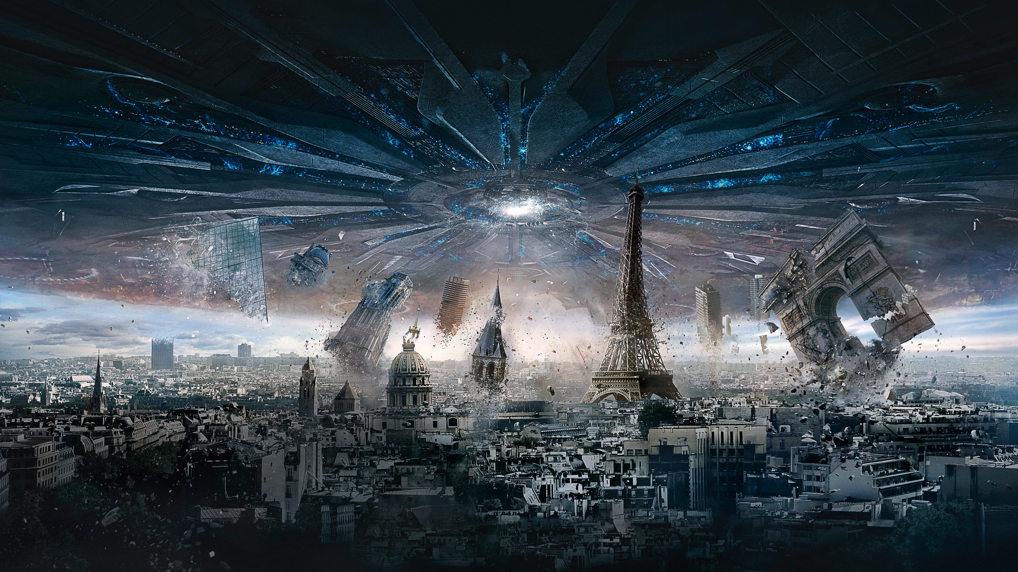 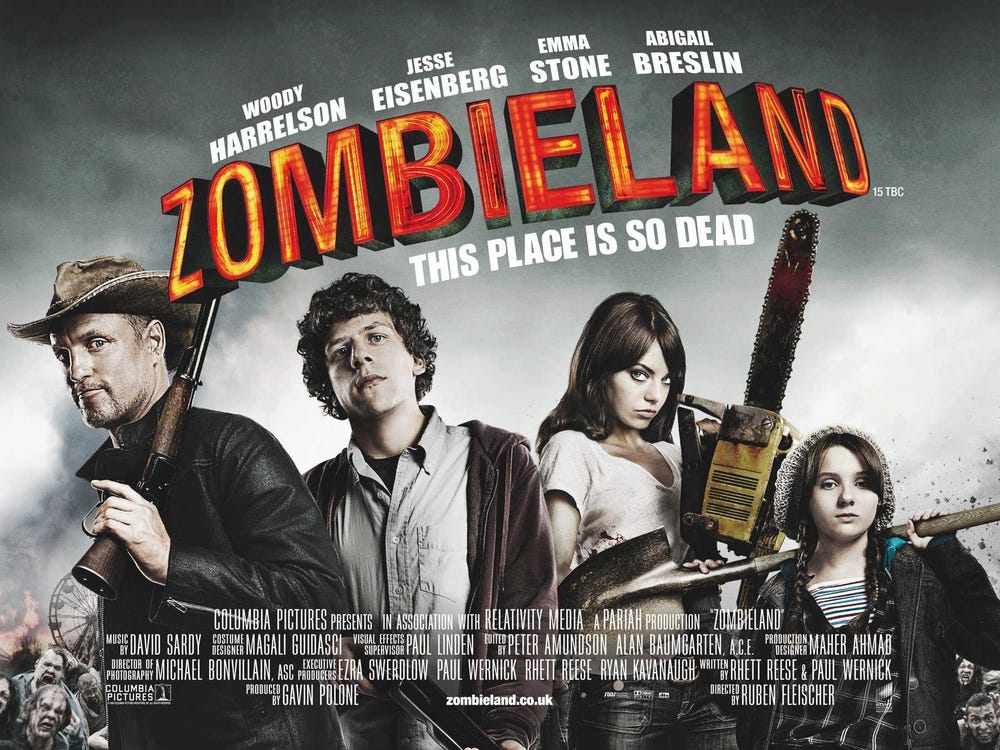 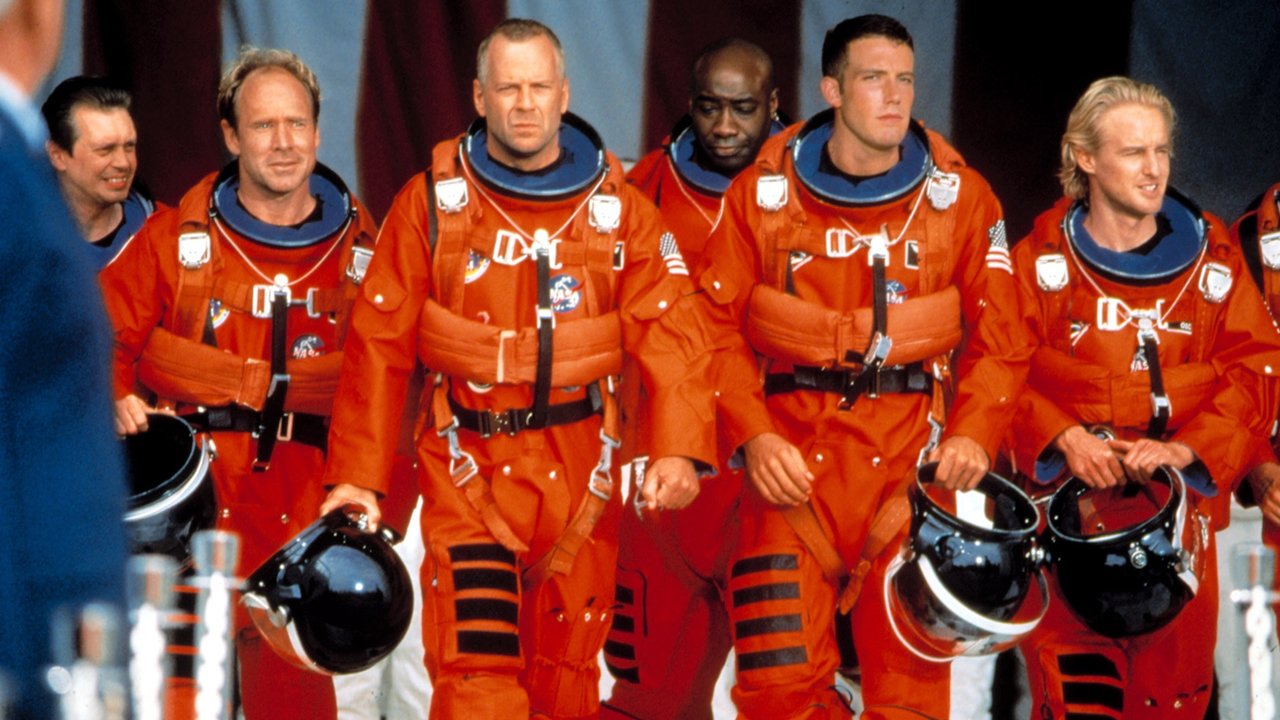 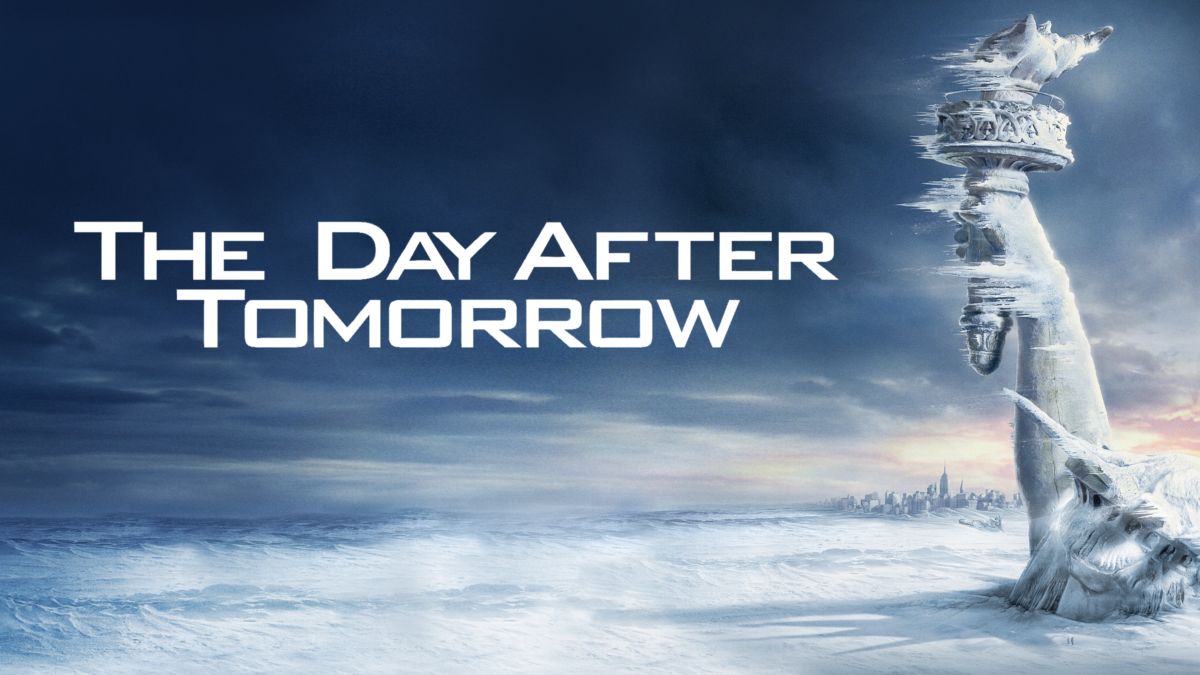 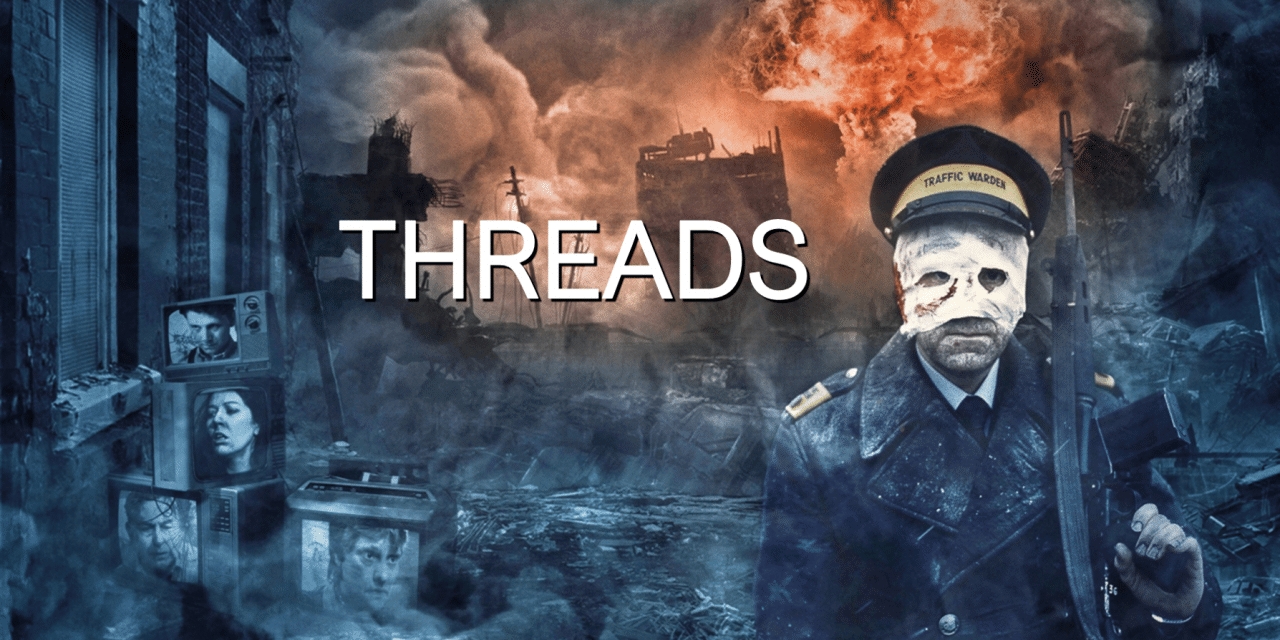 Popular Culture
entire genres of apocalyptic and post-apocalyptic media
very popular, reacting to current trends, fears and discoveries
frequent fantasies and escapism
Survivalism and preppers
roots in Cold War civil defense
wide spectrum of motivations and expected scenarios
many people actually looking forward to a global catastrophy
often infused with conspiracy theories or cults
can be practically useful during actual disasters and emergencies
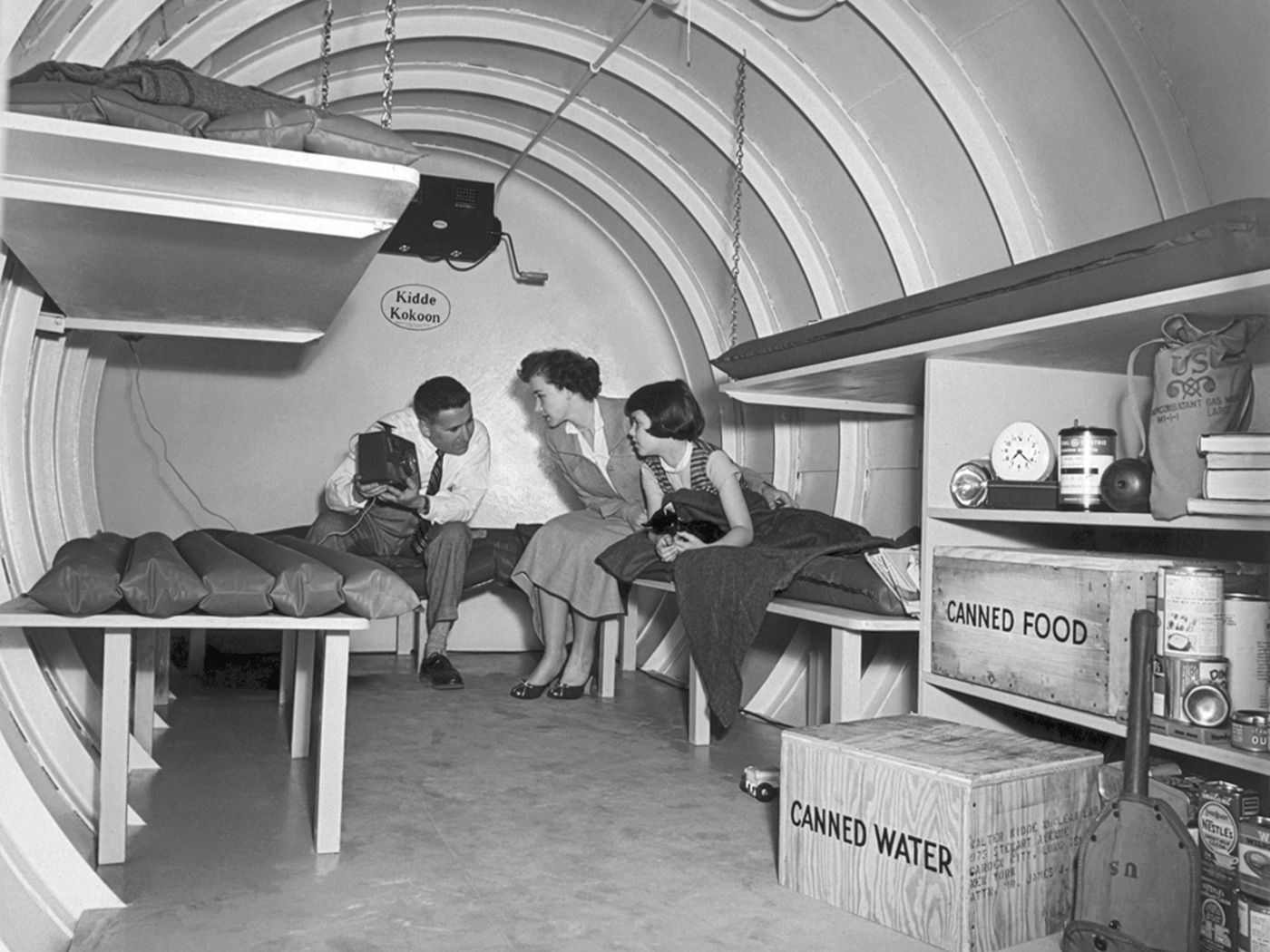 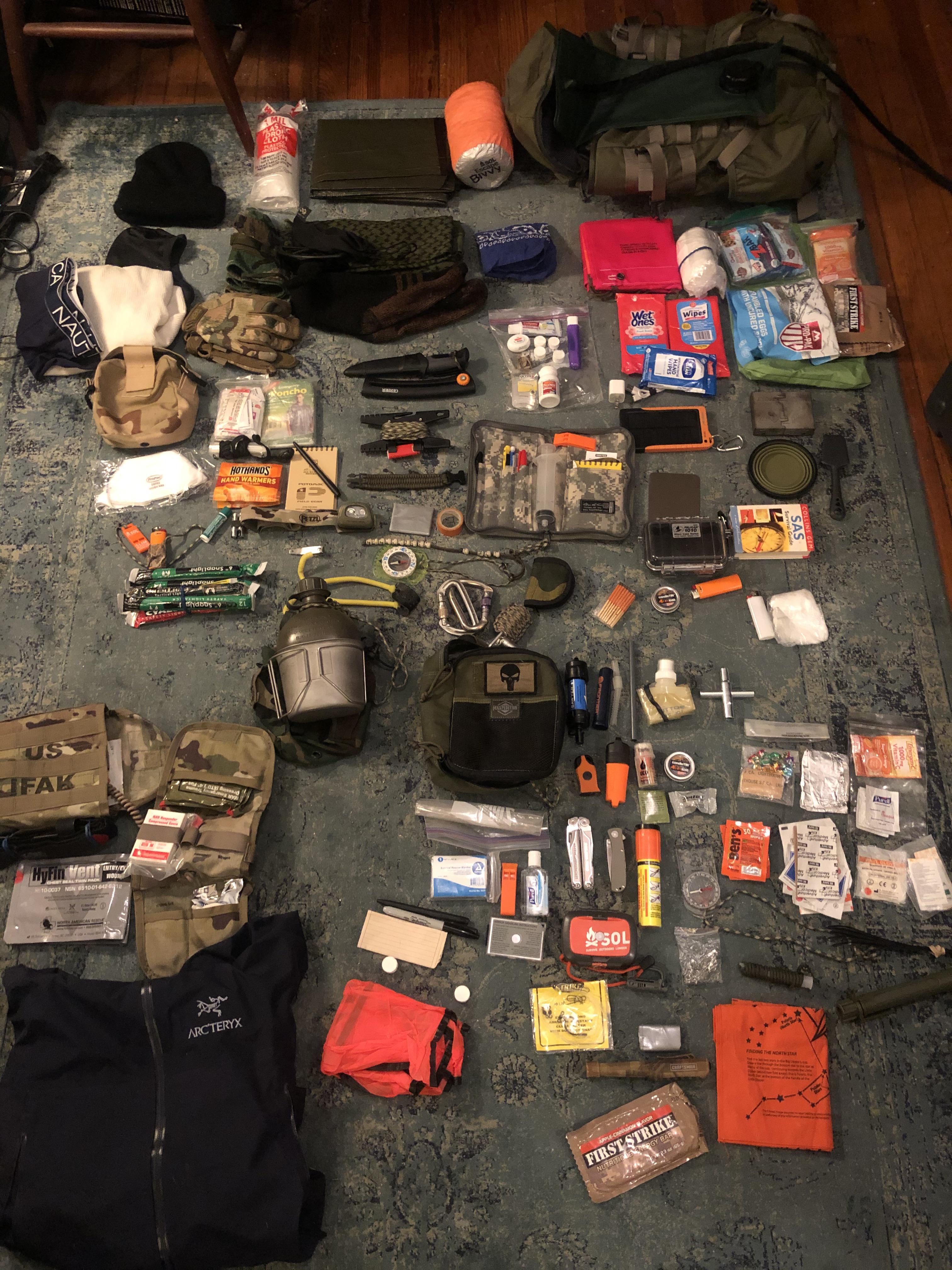